Story #19
Reading Story Vocabulary
R6.A.2.1.2: Identify and apply meaning of content specific words used in text.
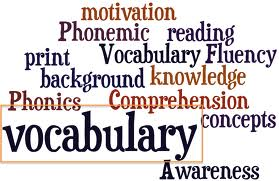 abandoned  a-ban-doned
beloved  be-loved
demolished  dem-ol-ished
eager  eager
humongous  hu-mong-ous
neglected  ne-glect-ed
severe  sev-ere